The Soviet speechwriters on the example of the Diaries of 
Teimuraz G. Stepanov-Mamaladze
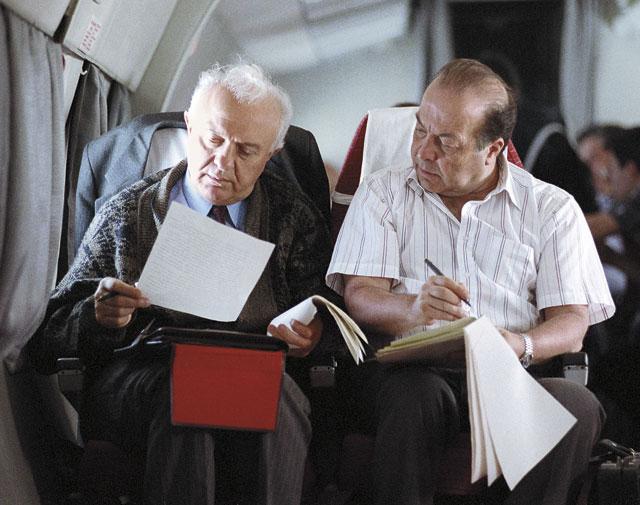 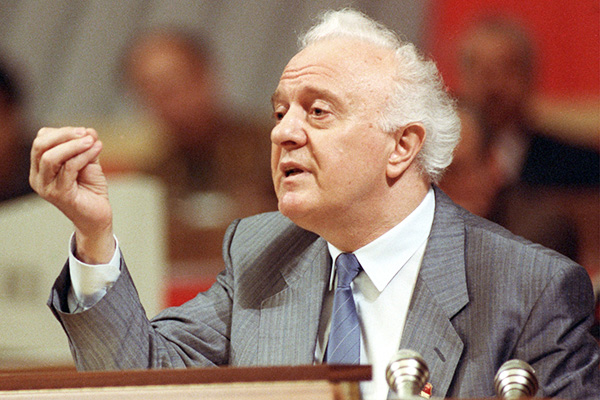 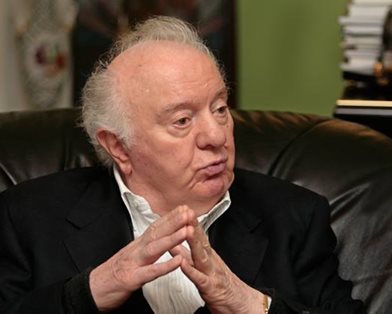 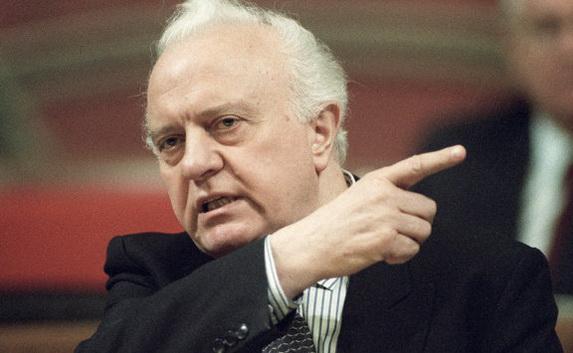 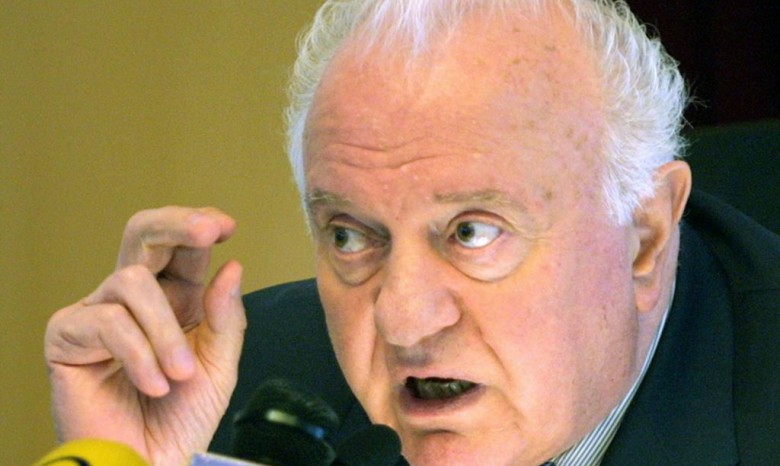 Teimuraz Stepanov-Mamaladze
(1934-1999)
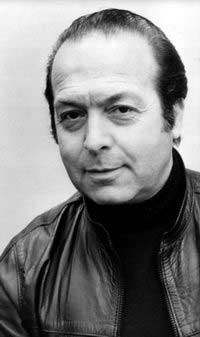 Was born in Tbilisi (Georgia)

Graduated from the Moscow State University Law School in 1958

Was a director of the Georgian Information Agency (Gruzinform)
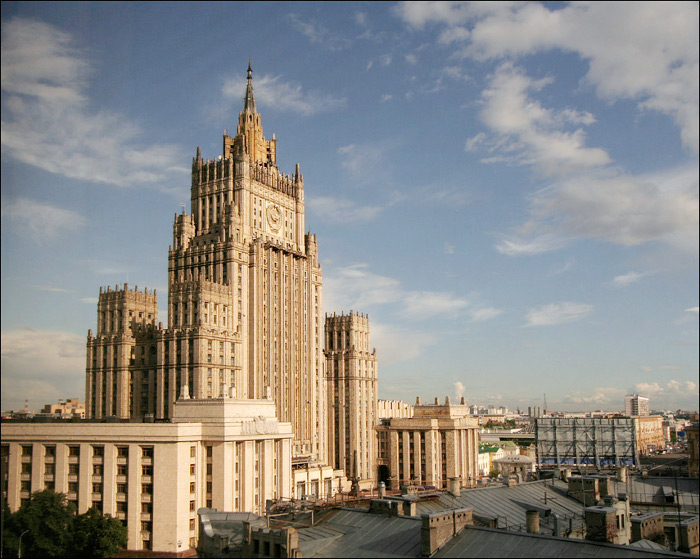 The first day. The day of landing on the planet MFA. I am surrounded by aliens. Their speeches, their language is not clear to me. It is hard to imagine that I master it.
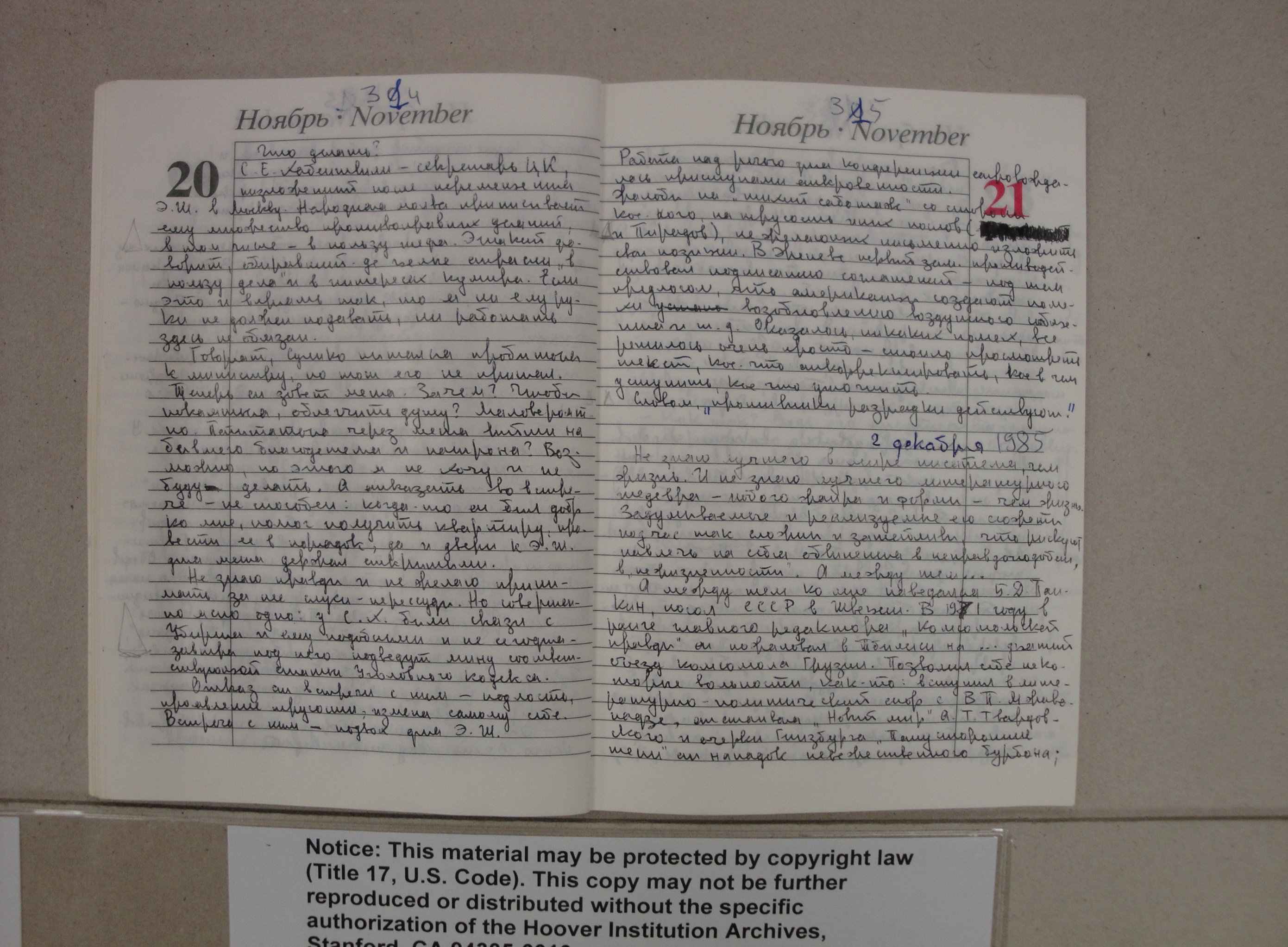 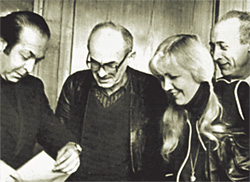 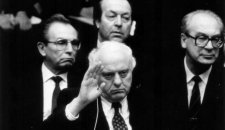